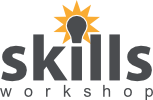 Embedded Functional Skills EnglishRemembrance Day poppies: speaking, listening & discussion
Nov 2022. Kindly contributed by Alex Morgan, Birmingham Adult Education Service.
Search for Alex on www.skillsworkshop.org 

Please refer to the download page for this resource on skillsworkshop for detailed curriculum links and related resources https://www.skillsworkshop.org/resources/remembrance_day_poppies_and_british_values     

For full use of hyperlinks and other features, this presentation should be run in full screen mode.
Covers many Reformed Functional Skills English content descriptors, including:
Source: Subject content functional skills: English. DfE (Feb 2018), https://www.gov.uk/government/publications/functional-skills-subject-content-english
[Speaker Notes: November 2022. Kindly contributed to www.skillsworkshop.org by Alex Morgan.]
Remembrance Day
[Speaker Notes: November 2022. Kindly contributed to www.skillsworkshop.org by Alex Morgan.]
What are the four British Values?
Democracy
Rule of Law
Individual Liberty
Mutual Respect and Tolerance
[Speaker Notes: Highlight we will be using the last two in the discussions
November 2022. Kindly contributed to www.skillsworkshop.org by Alex Morgan.]
What is Armistice Day?
The Armistice, an agreement to end the fighting of the First World War as a prelude to peace negotiations, began at 11am on 11 November 1918.
Armistice is Latin for to stand (still) arms.
To this day we mark Armistice Day around the United Kingdom with a Two Minute Silence at 11am on the 11th day of the 11th month.
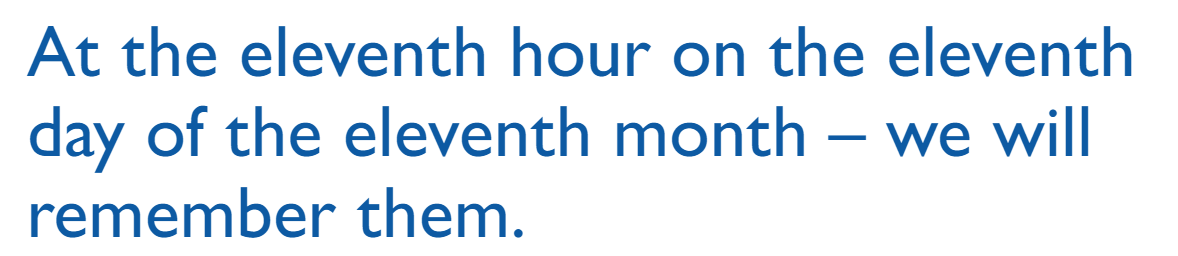 [Speaker Notes: November 2022. Kindly contributed to www.skillsworkshop.org by Alex Morgan.]
What is remembrance?
Remembrance honours those who serve to defend our democratic freedoms and way of life.
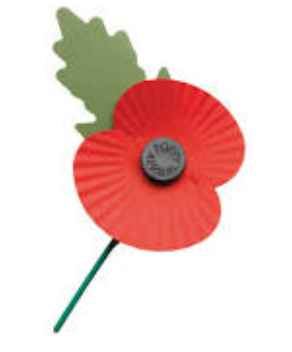 What does the poppy symbolise?
People wear poppies to honour and remember members of the Armed Forces in Britain and the Commonwealth who have died.
[Speaker Notes: November 2022. Kindly contributed to www.skillsworkshop.org by Alex Morgan.]
Does everyone wear a red poppy?
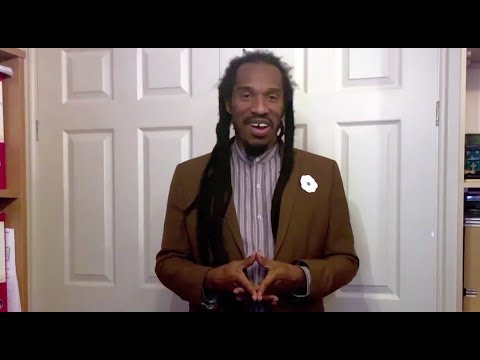 https://www.youtube.com/watch?v=jtjCGCxT_PU&t=110s
[Speaker Notes: November 2022. Kindly contributed to www.skillsworkshop.org by Alex Morgan.]
The white poppy
The white poppy was first made by the Co-operative Women's Guild in 1933.
It stands for:
Remembrance of all victims of war, both civilians and the armed forces
Challenging war and militarism
A commitment to peace
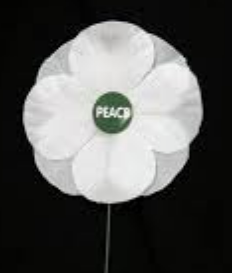 [Speaker Notes: November 2022. Kindly contributed to www.skillsworkshop.org by Alex Morgan.]
The Black Poppy Rose
The Black Poppy Rose was created in 2010 to specifically remember the soldiers and peoples of African, Black, West Indian, Caribbean, Pacific Islands and Indigenous communities to wars.
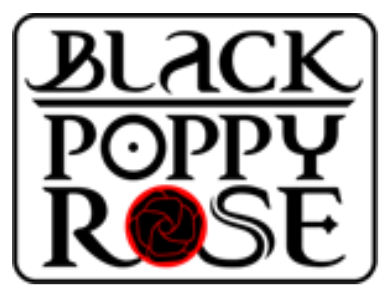 [Speaker Notes: November 2022. Kindly contributed to www.skillsworkshop.org by Alex Morgan.]
The purple poppy
The purple poppy remembers animals who have died in service.  Many horses died in World War 1.  Nowadays dogs are the most common service animal.
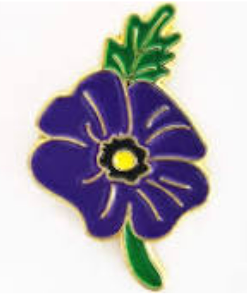 Should people wear a poppy?
This is a topic that people can have very strong feelings about.  We will use the values of mutual respect and tolerance for different views, and individual liberty.
[Speaker Notes: November 2022. Kindly contributed to www.skillsworkshop.org by Alex Morgan.]